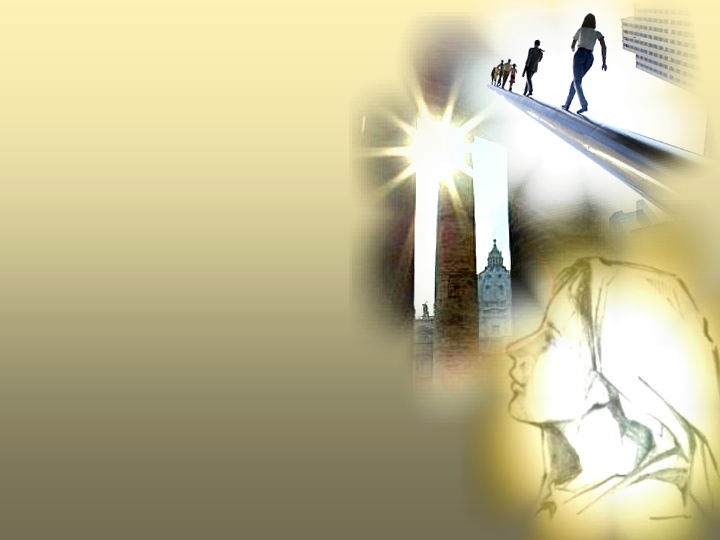 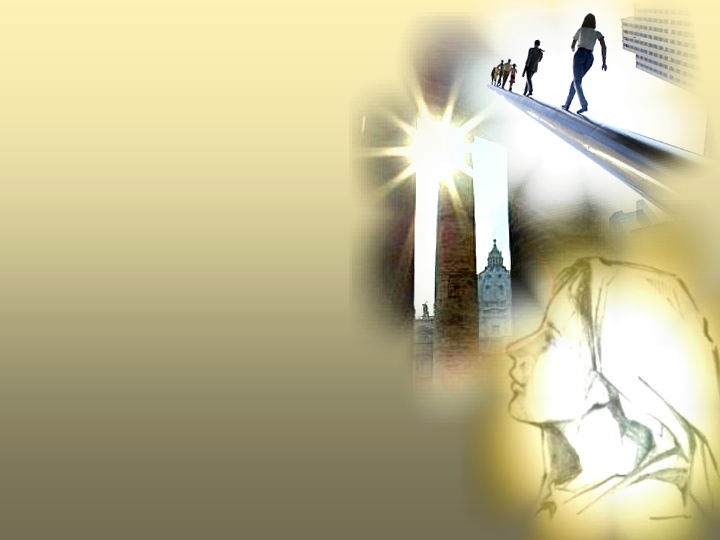 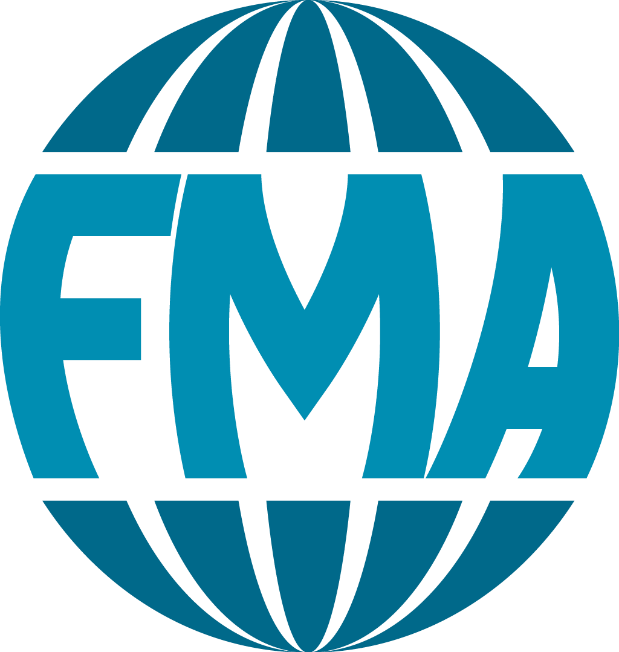 CREO
Propuesta Pastoral
2017
Provincia María Auxiliadora
Medellín
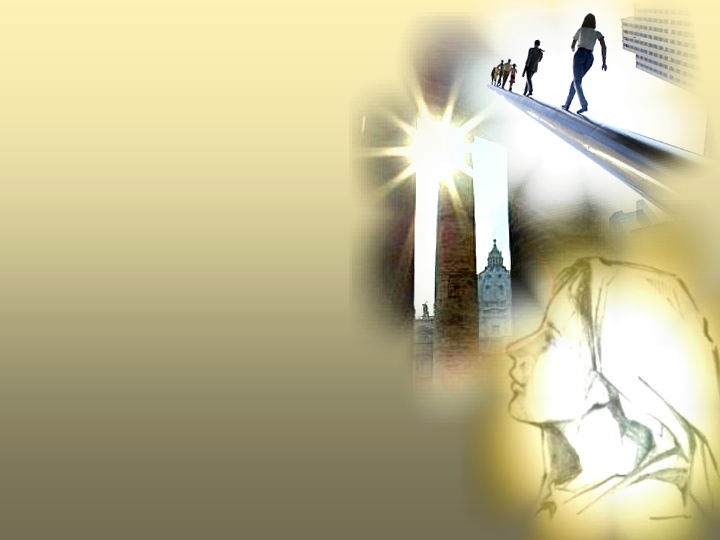 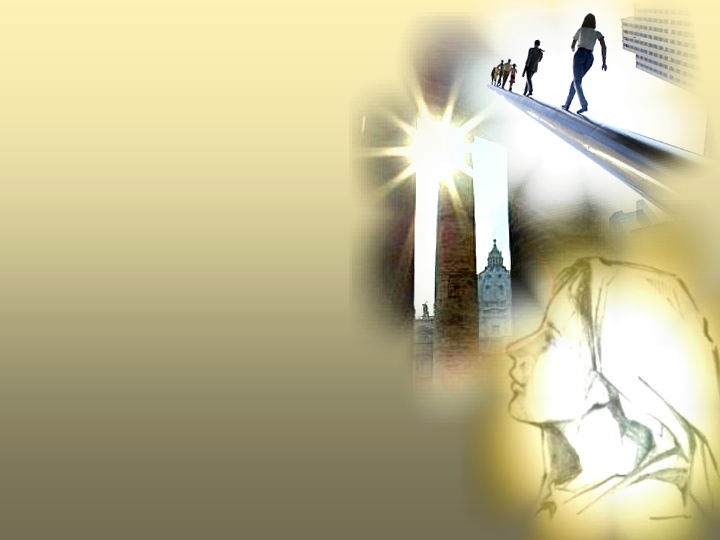 ¿Qué es 
la Propuesta Pastoral?
CREO
Una idea fuerza que orienta toda la acción “Educativo Pastoral” de nuestras Comunidades, es un punto de comunión en la animación de las FMA y los SDB.
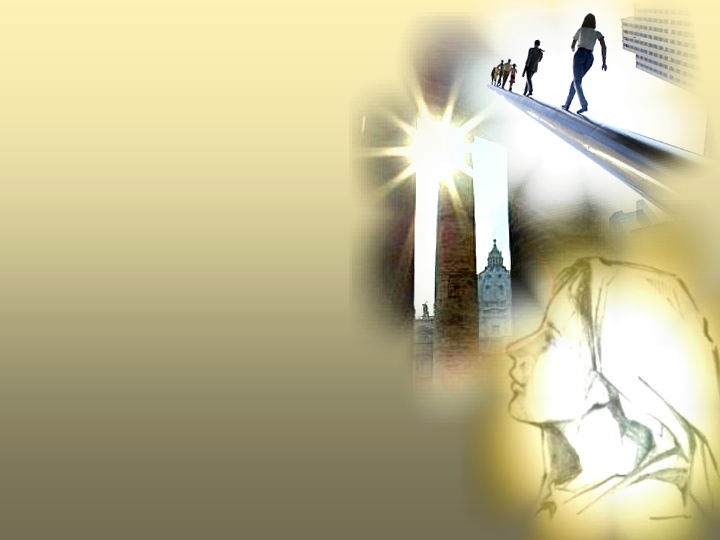 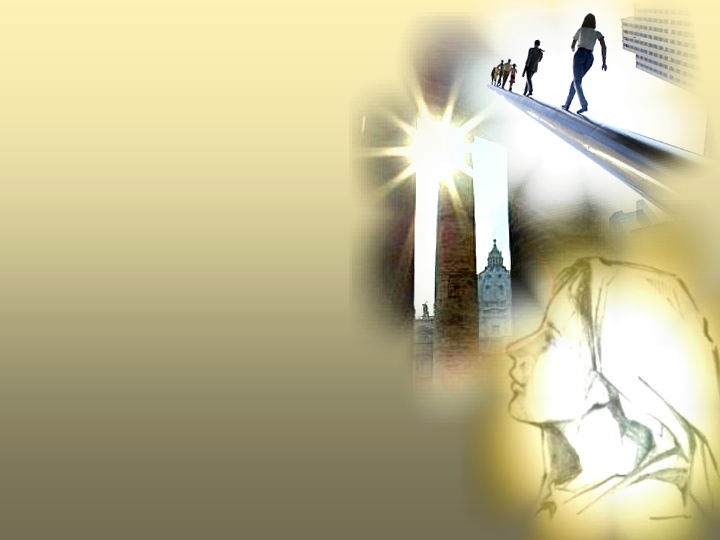 Acontecimientos:
Jornada mundial de la Paz: “La No - violencia: un estilo de política para la Paz”.
CREO
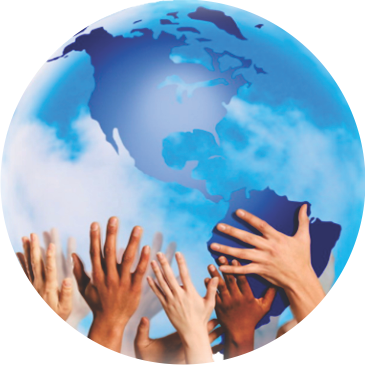 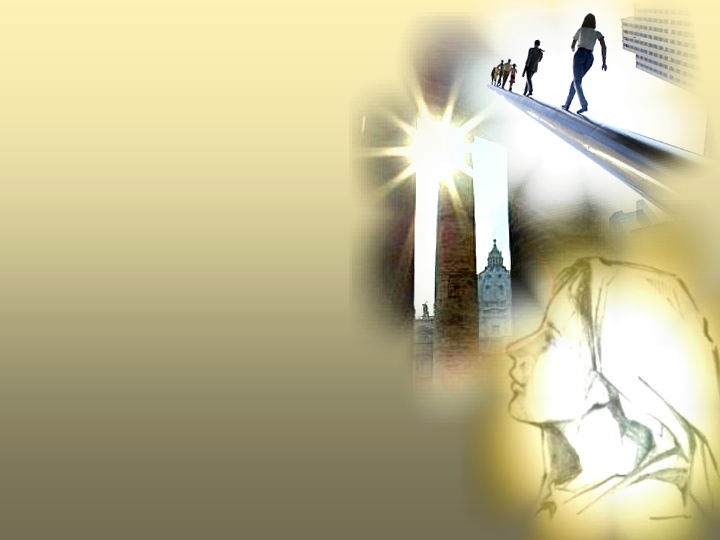 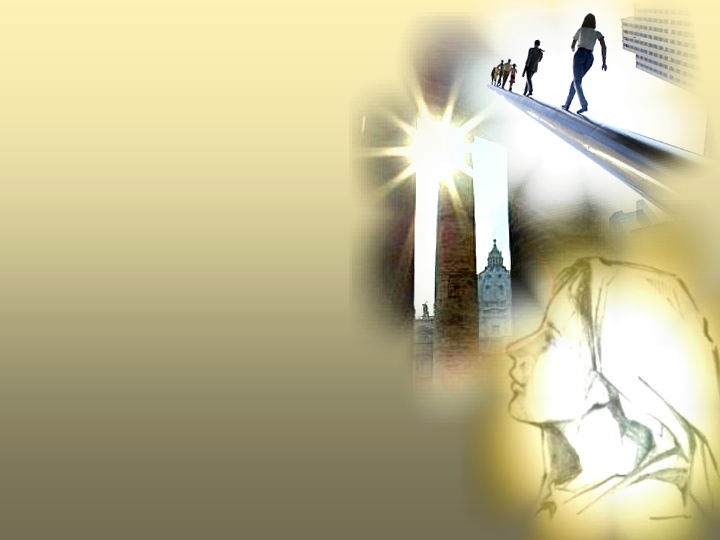 Aguinaldo del Rector Mayor
CREO
¡SOMOS FAMILIA!
       “Cada hogar, Escuela de Vida y Amor”
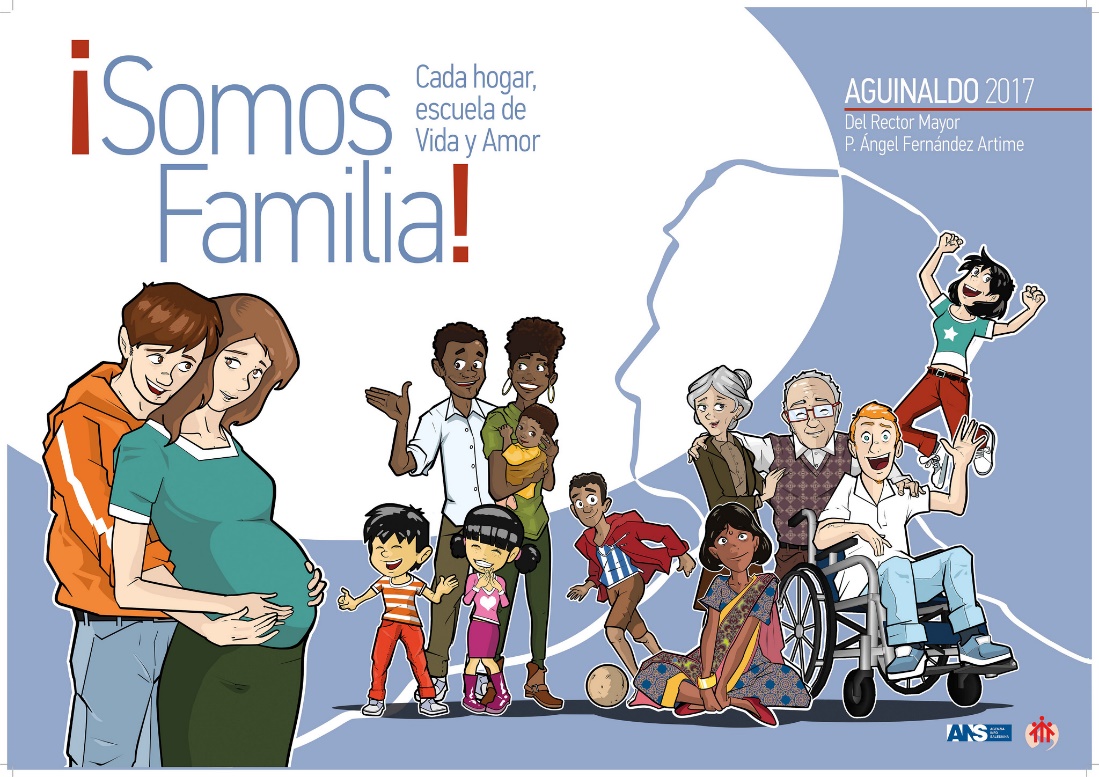 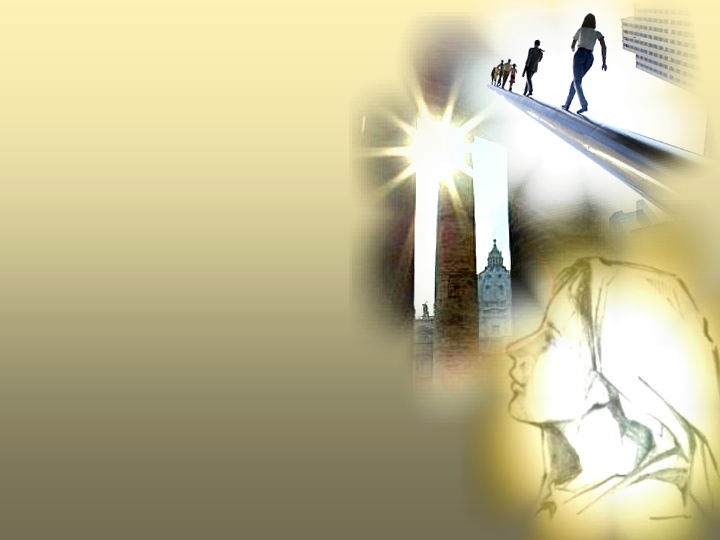 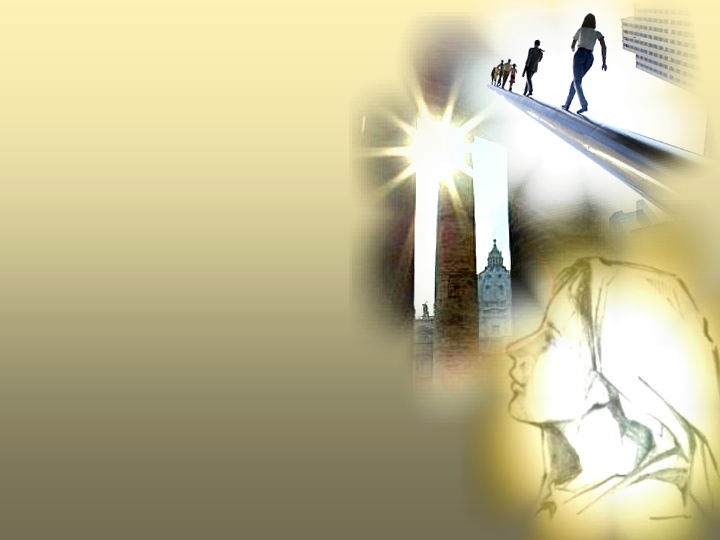 La Paz en Colombia
Situación social y política
CREO
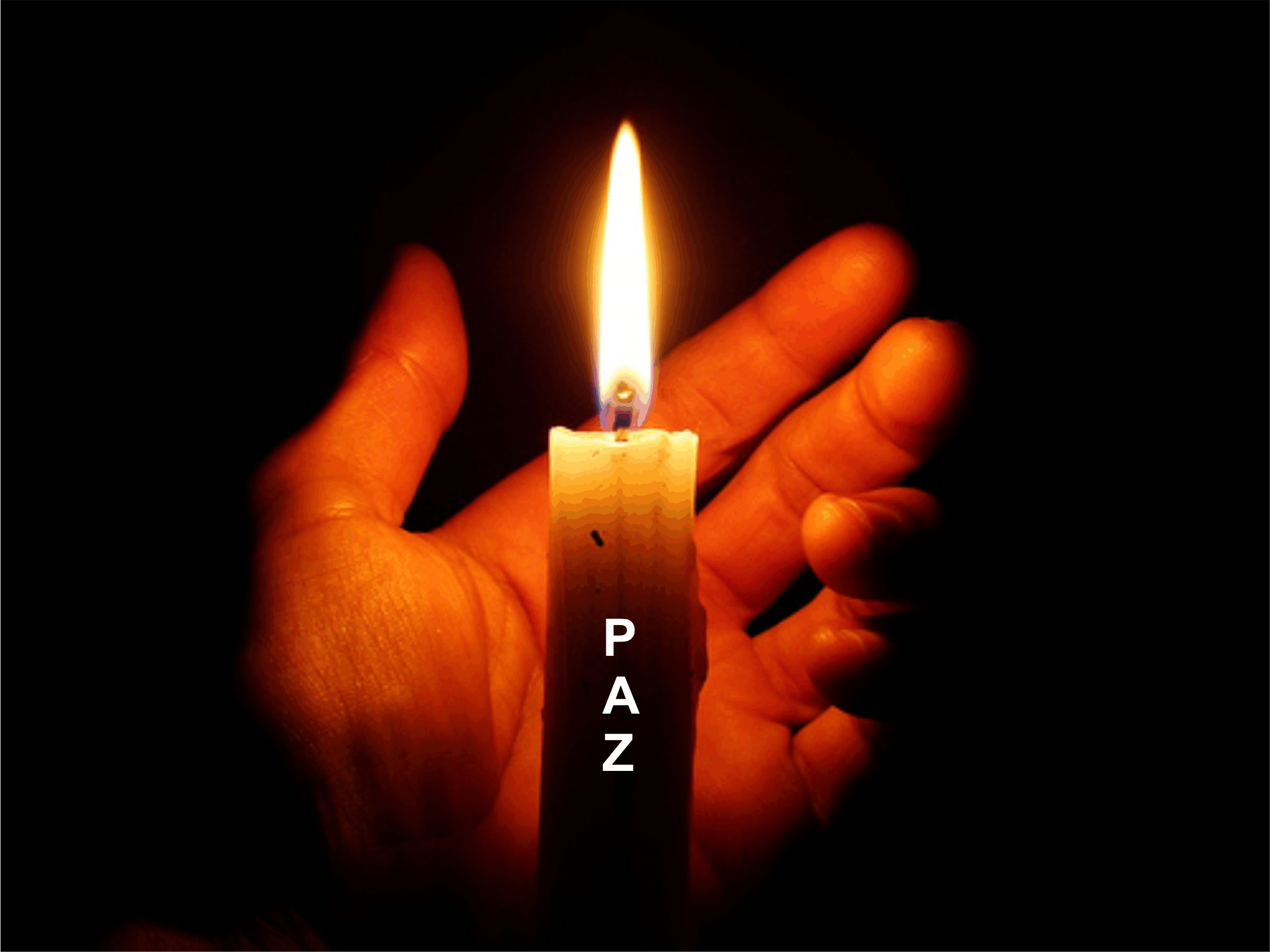 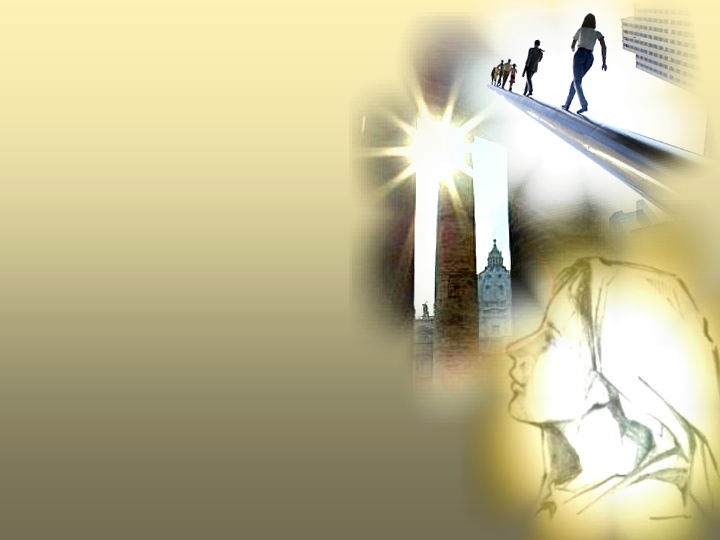 Lema y Logo:
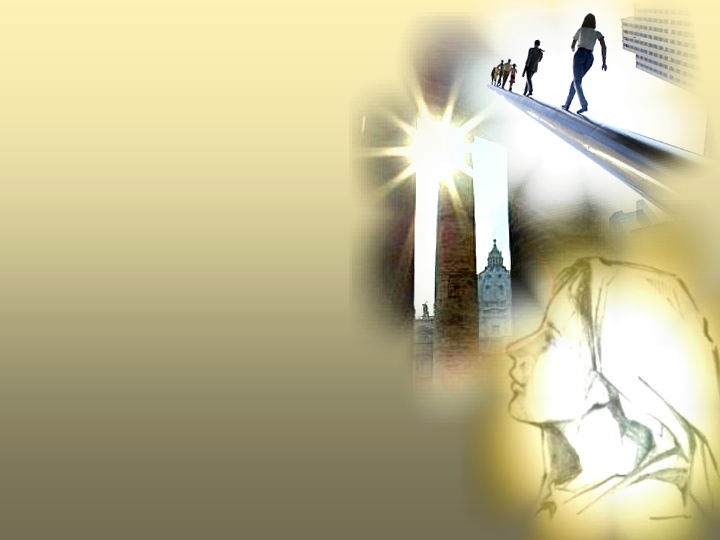 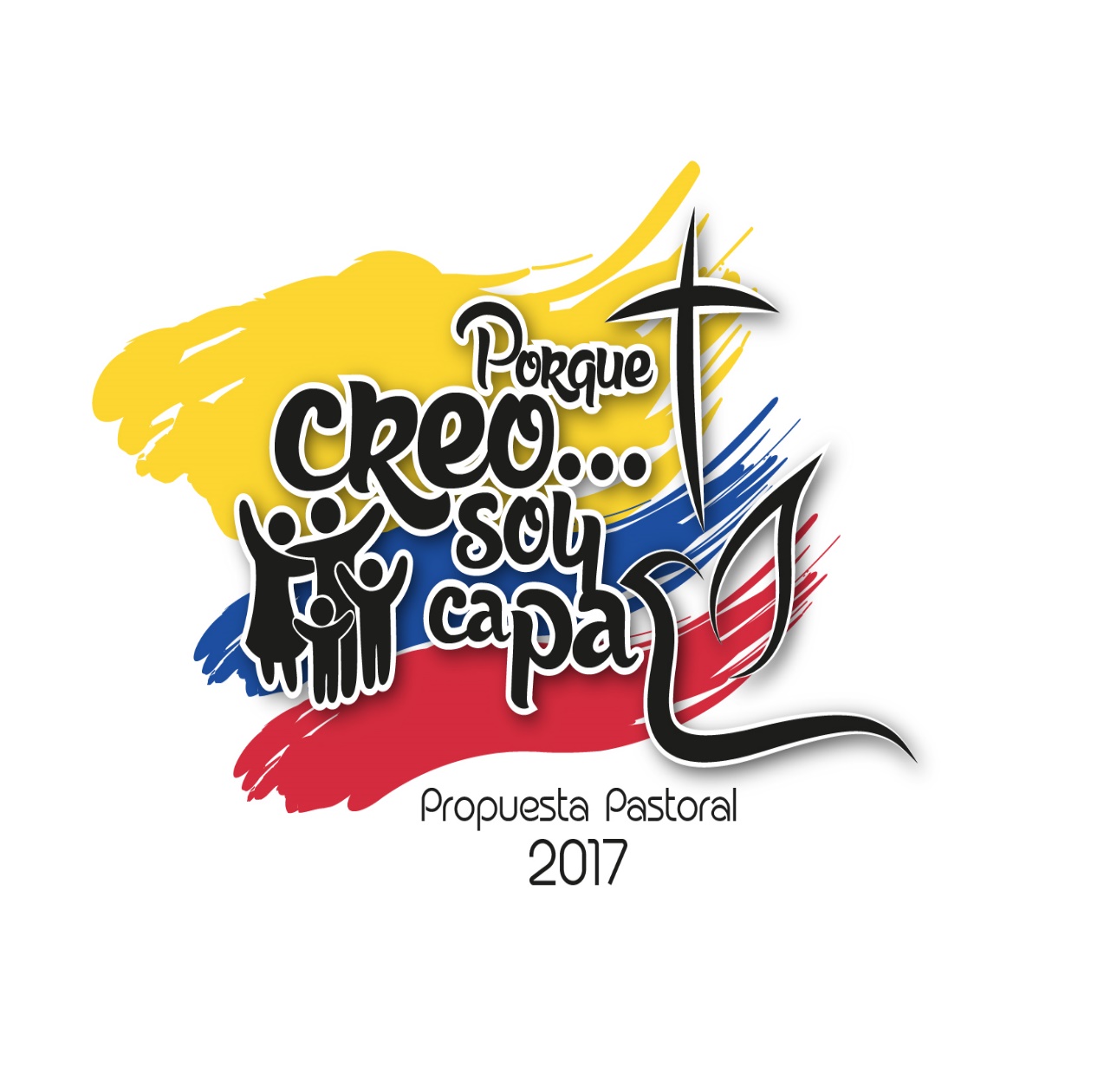 CREO
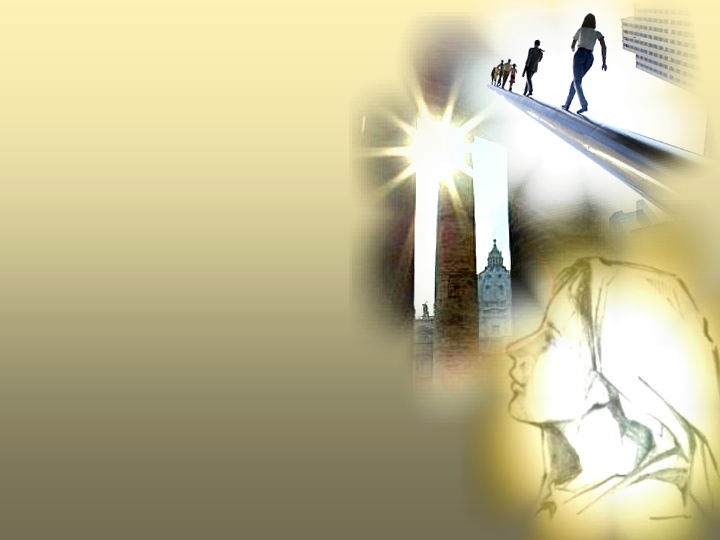 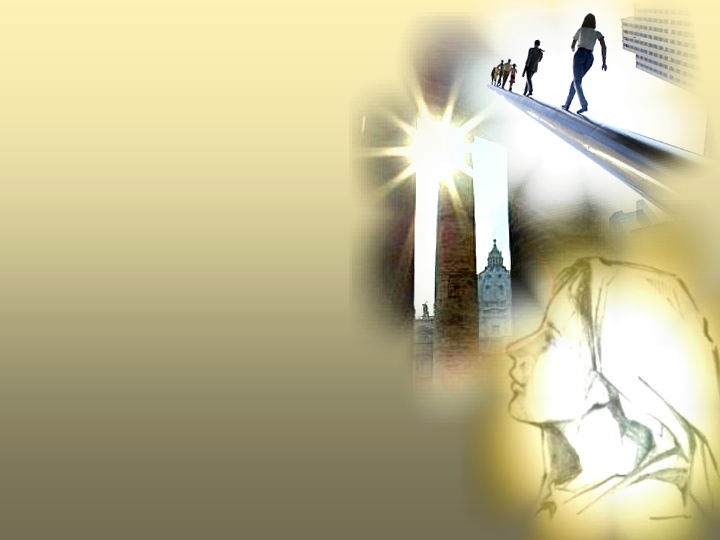 Texto Bíblico
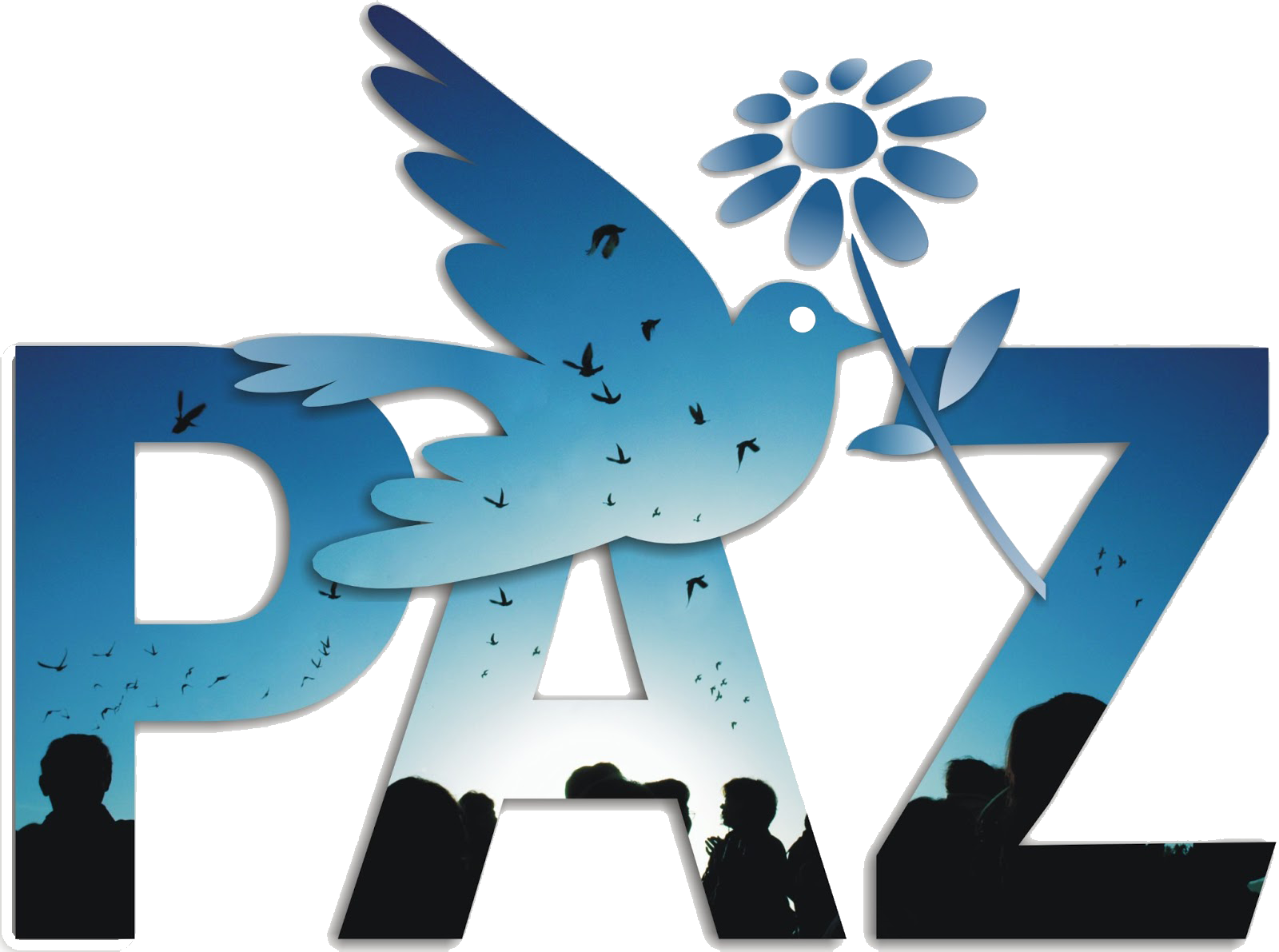 “La
les dejo, les doy la Paz, y  no como la da el mundo”
Jn 14,27
CREO
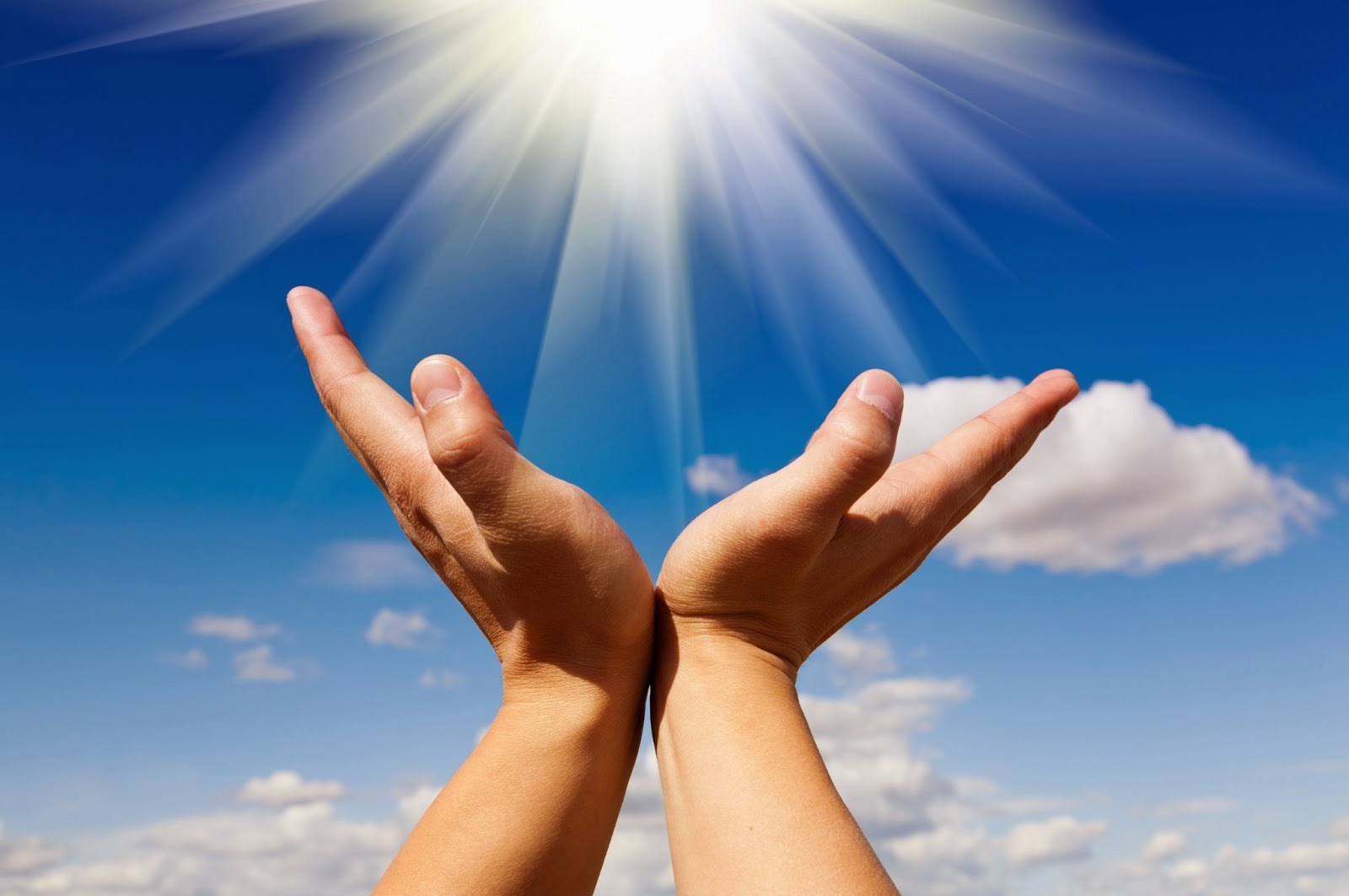 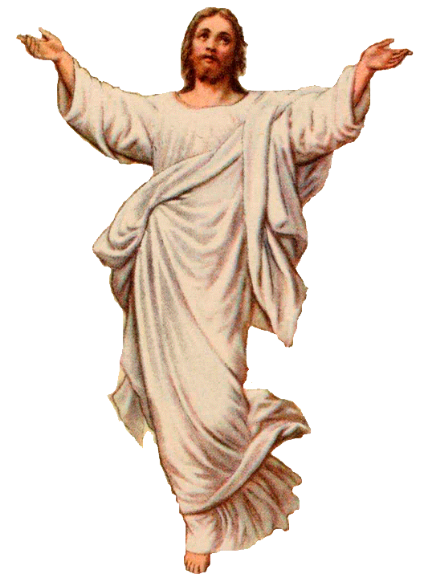 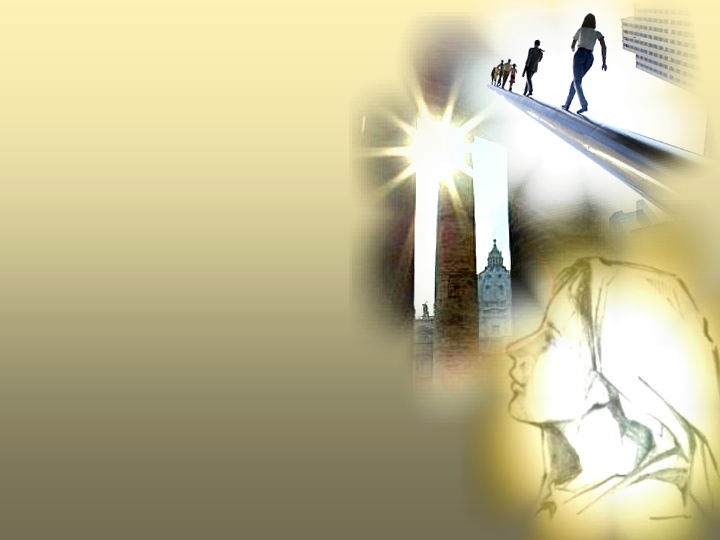 Etapas
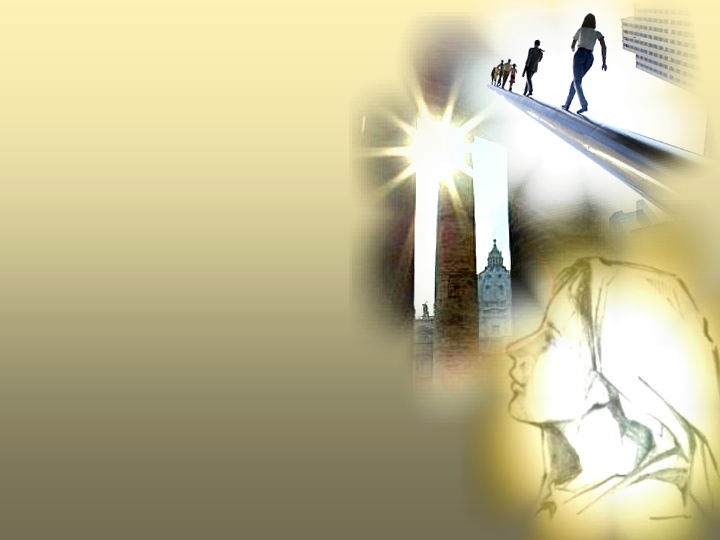 1ª Etapa
3ª Etapa
Porque…
CREO en Jesús
Porque…
CREO en mi Patria
CREO
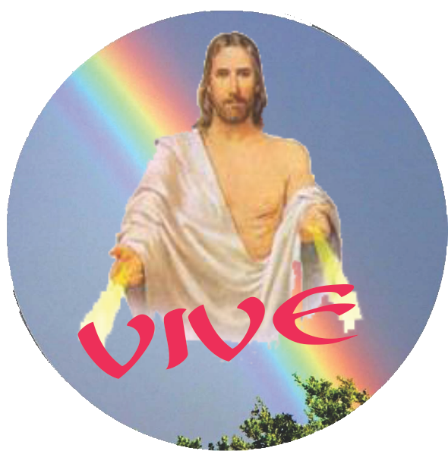 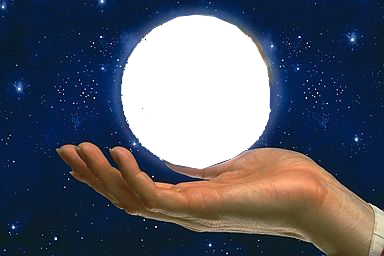 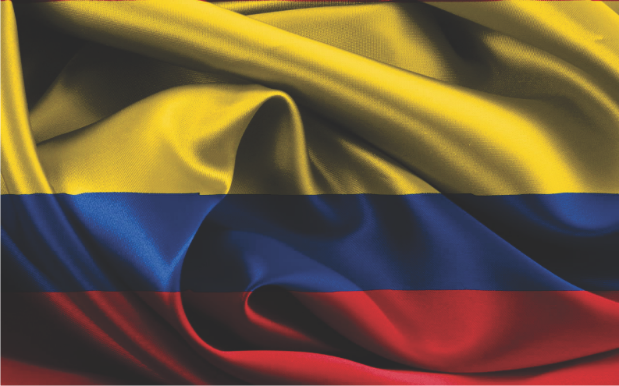 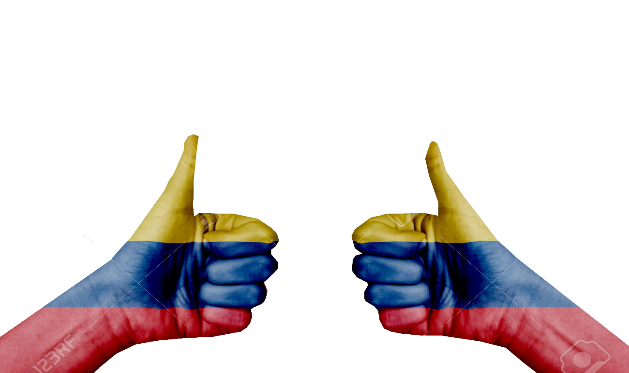 Porque…
CREO en mi familia
¡SOY
CAPAZ!
Etapa
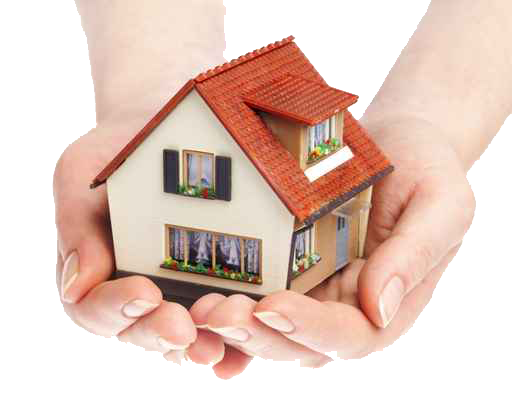 2ª
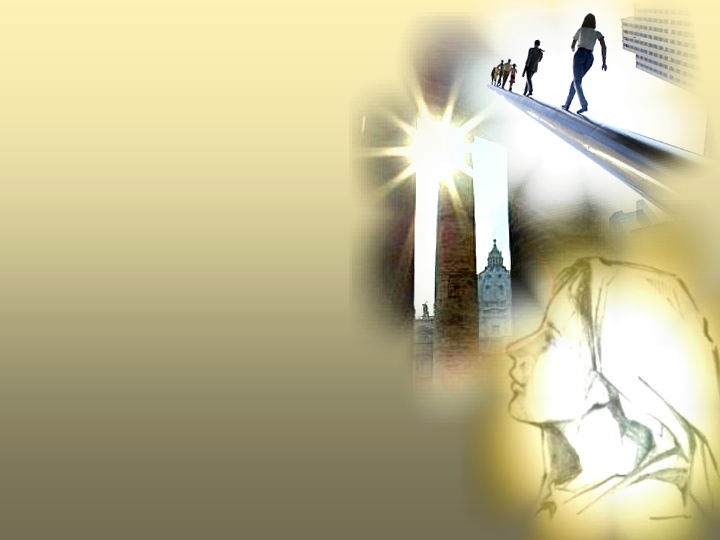 Etapa
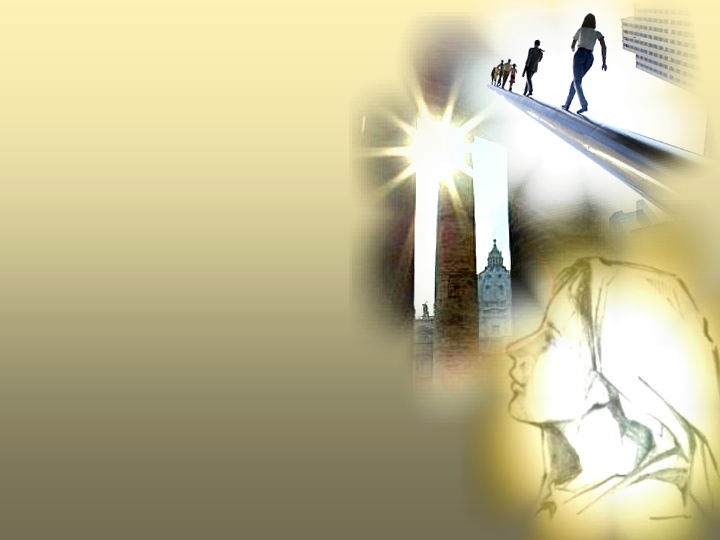 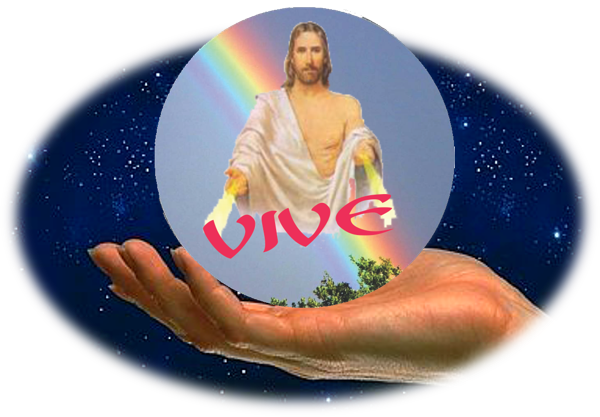 CREO
Valor:
RECONCILIACIÓN – Restablecer las relaciones.
Jesús nos invita a dejarnos reconciliar con Dios y los hermanos.
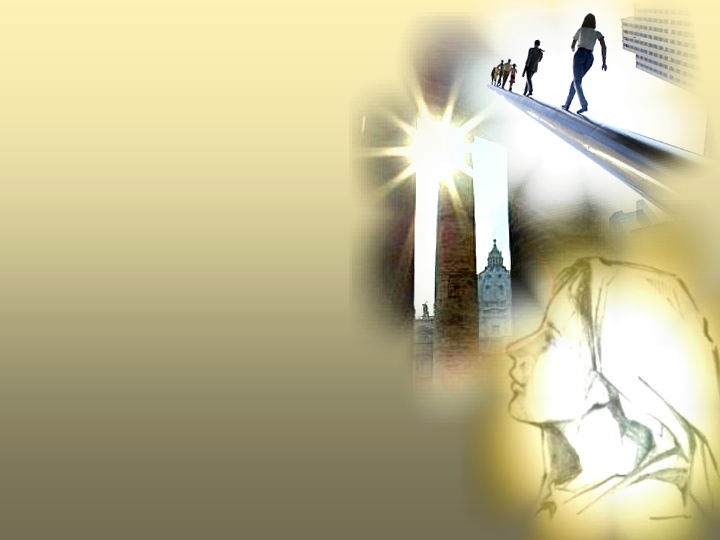 2ª Etapa
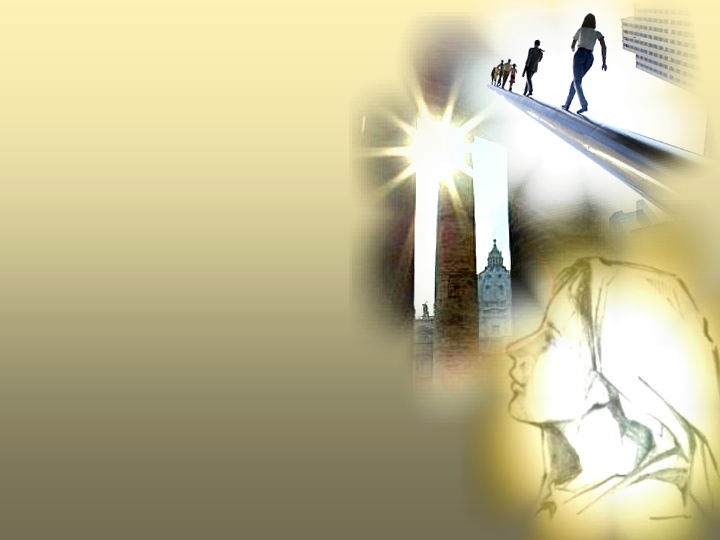 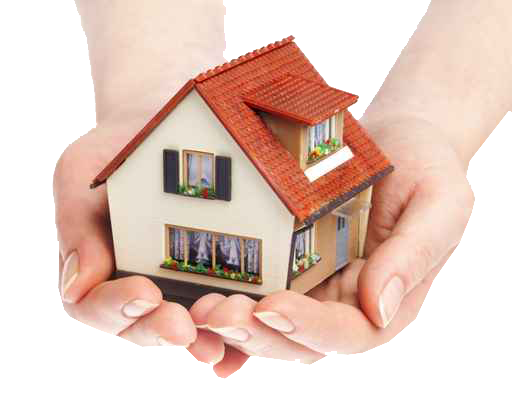 CREO
Valor:
DIÁLOGO – “Favorecer la cultura del encuentro.
La fuerza de la familia reside en el amar y enseñar a amar”
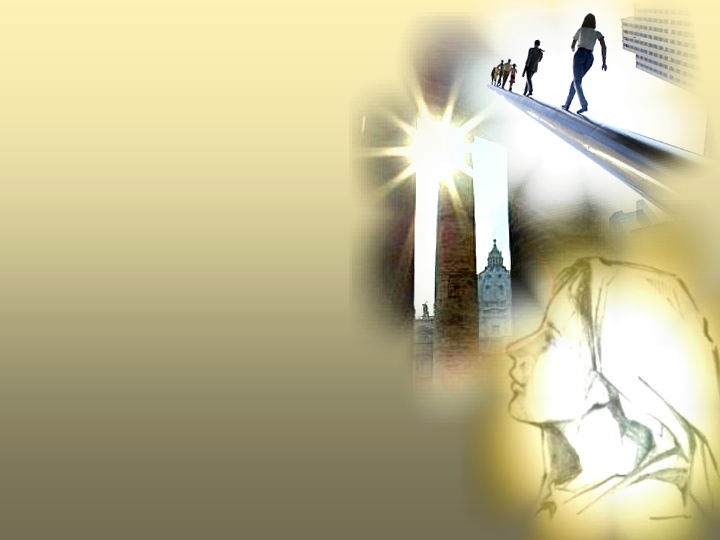 3ª Etapa
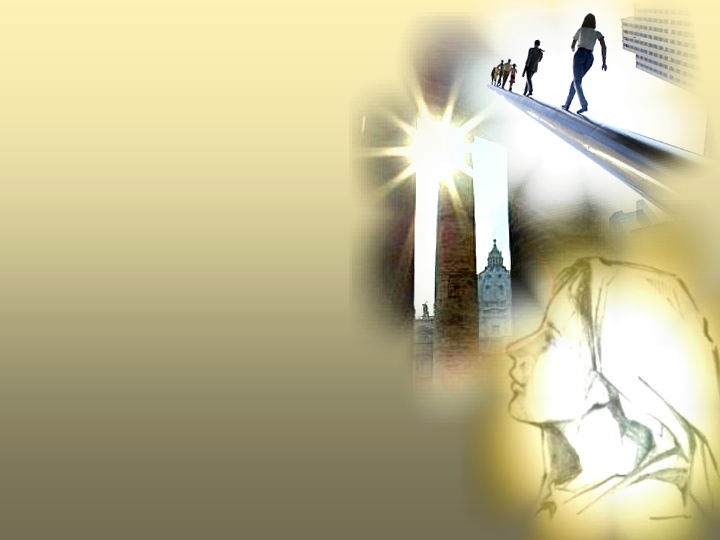 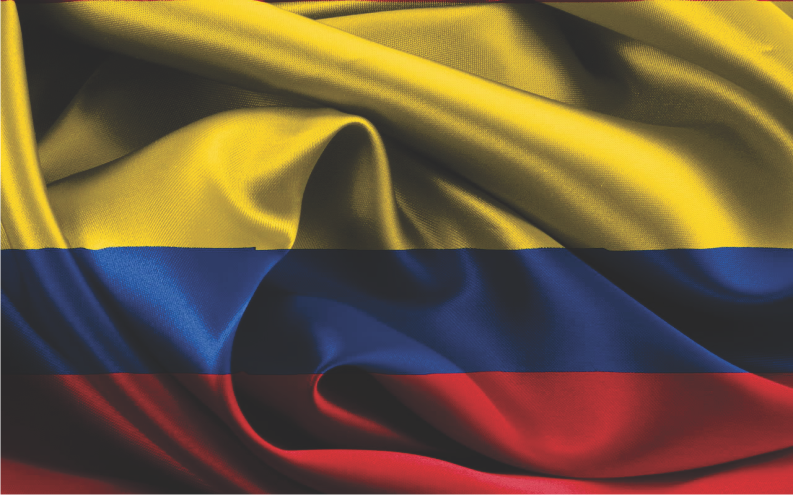 CREO
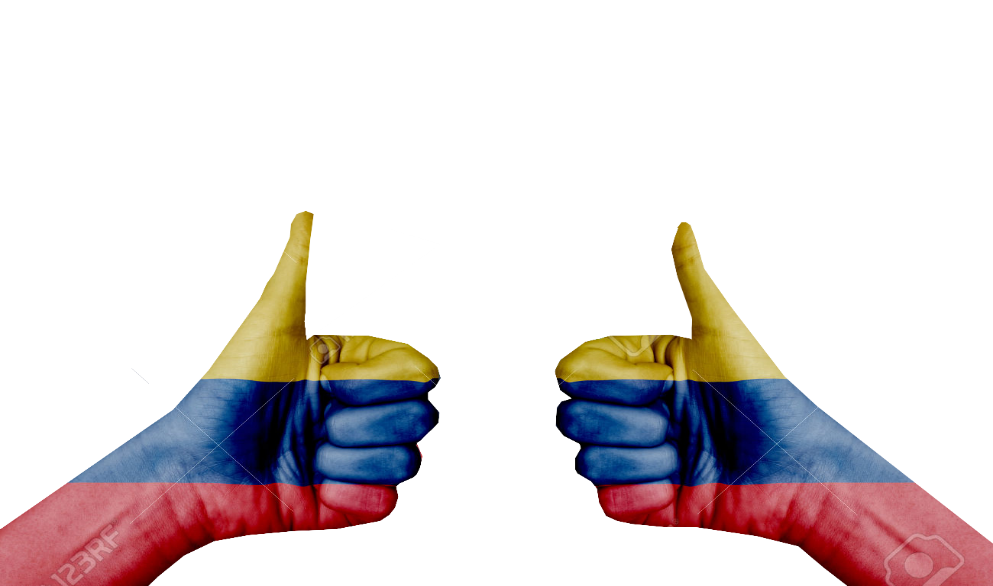 Valor:
RESPONSABILIDAD SOCIAL – Ética del cuidado
La PAZ resulta de las buenas relaciones consigo mismo, con el otro, con la naturaleza y con Dios.
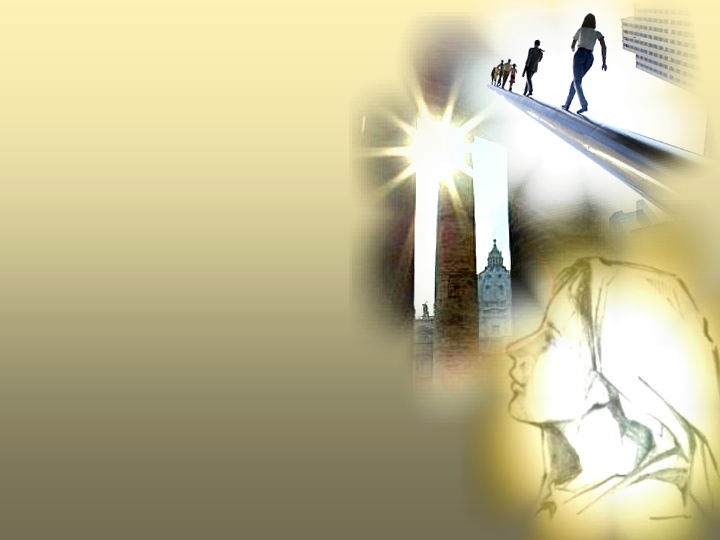 Tiempos:
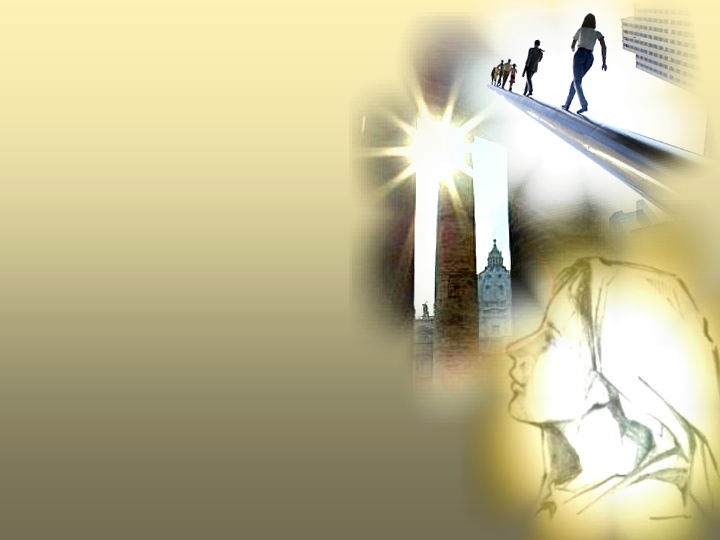 PORQUE CREO EN JESÚS
Enero - Abril
CREO
1ª Etapa
PORQUE CREO EN MI FAMILIA
2ª Etapa
Mayo - Julio
¡SOY
CAPAZ!
PORQUE CREO EN MI PAÍS
3ª Etapa
Agosto - Octubre
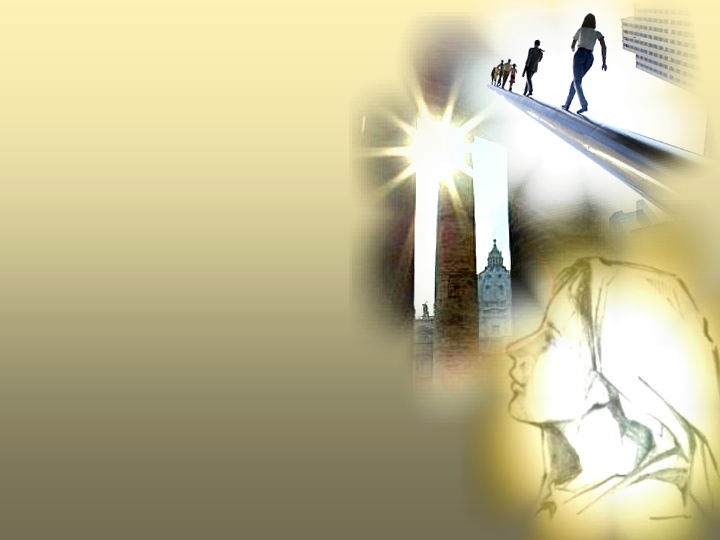 Fiestas de algunos
 Santos Salesianos
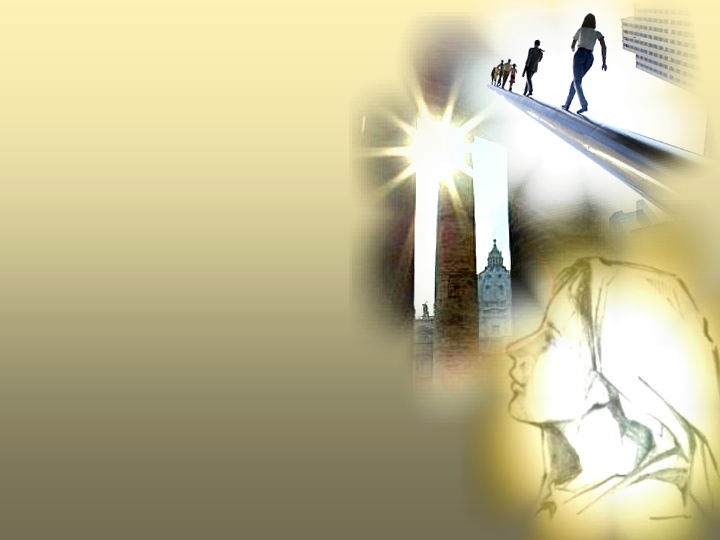 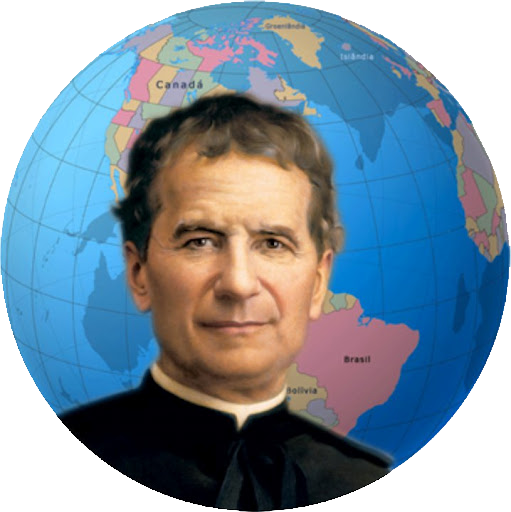 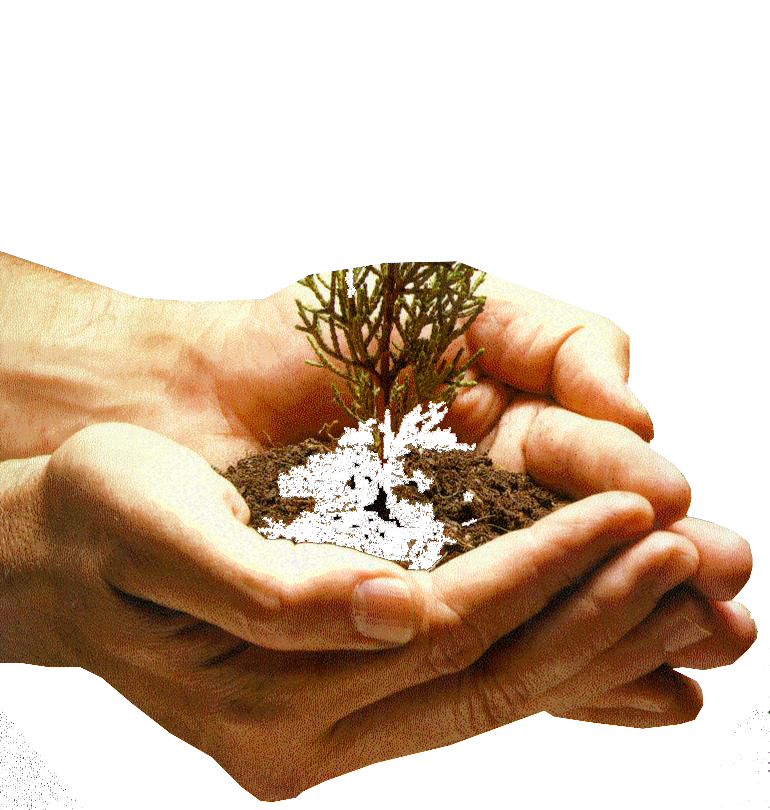 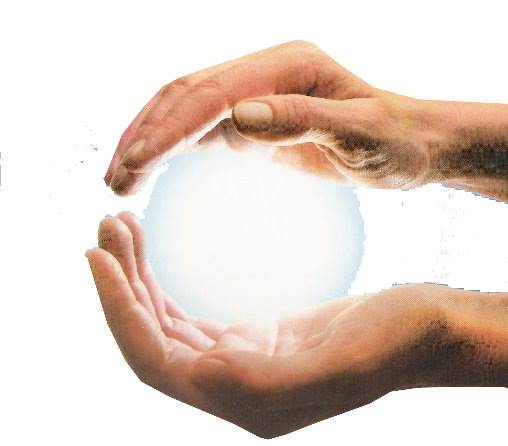 CREO
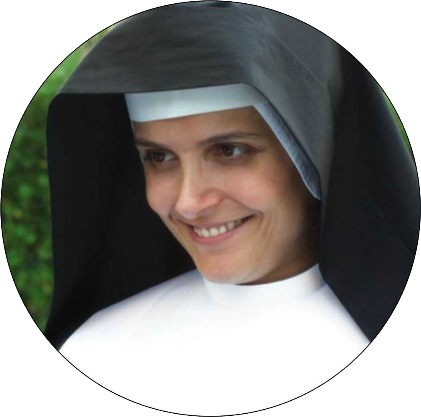 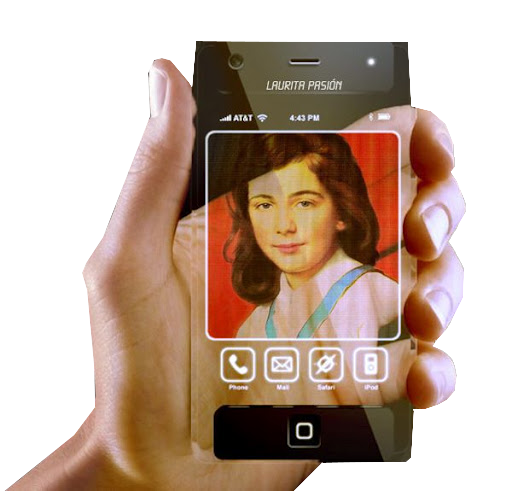 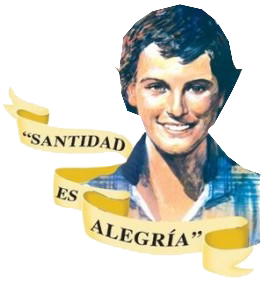 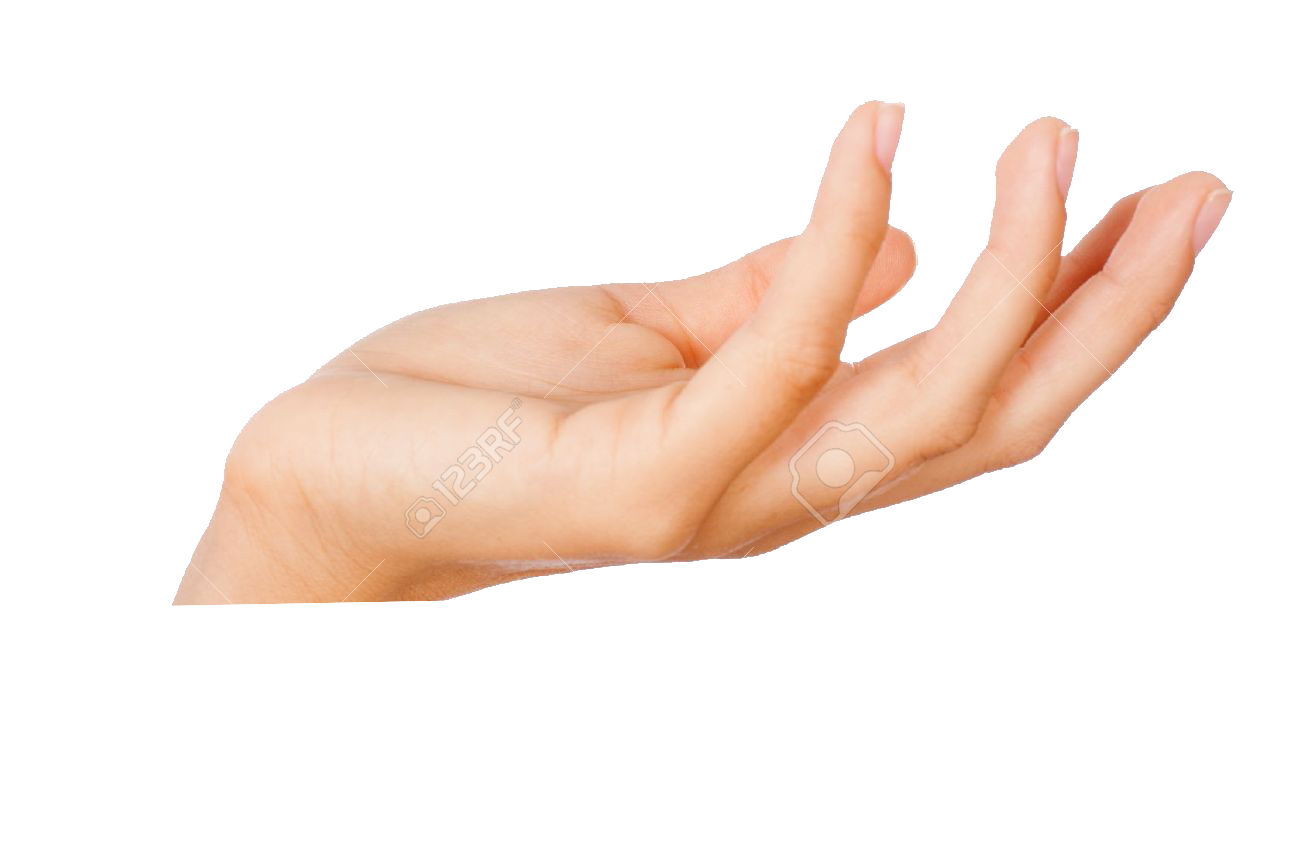 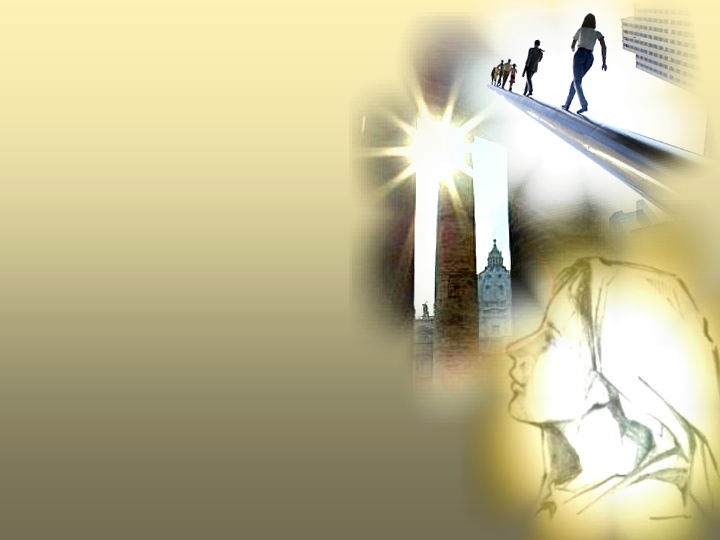 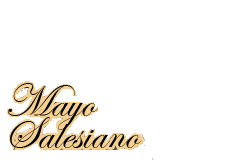 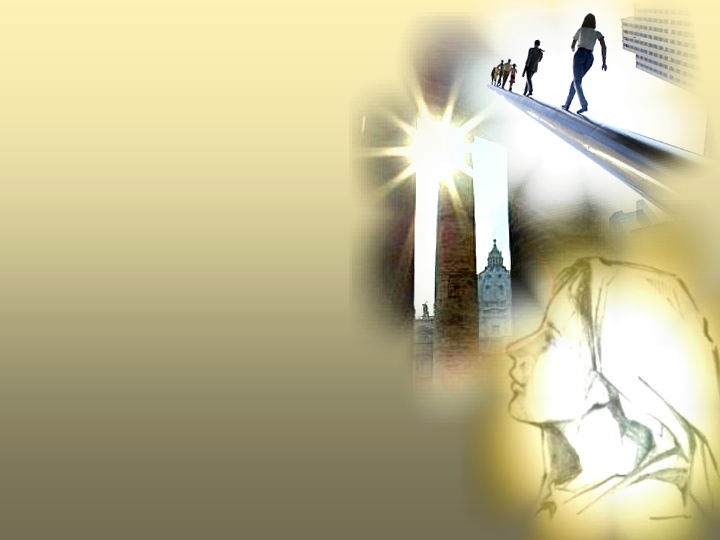 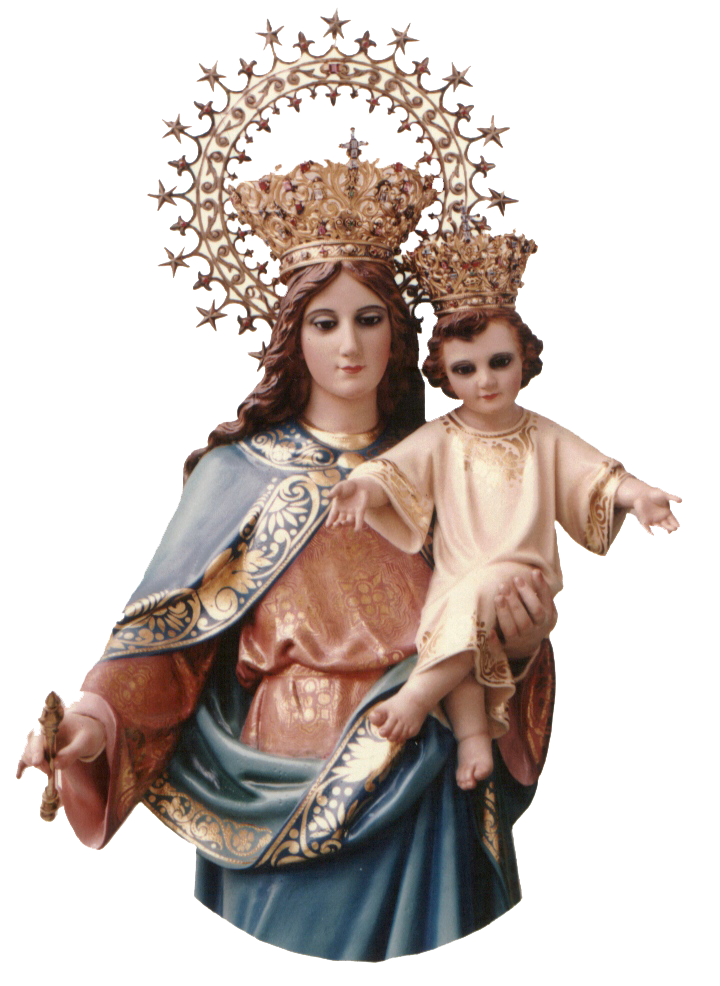 CREO
“Los quiero felices en el tiempo y en la eternidad”
D. Bosco
“Sobre la sinceridad Dios construye nuestro futuro”
M. Mazzarello
“Aquí hacemos consistir la santidad en estar siempre alegres”      Domingo Savio
“Quiero morir antes que ofenderte con el pecado”	Laura Vicuña